Муниципальное общеобразовательное автономное  учреждение 
«Средняя общеобразовательная школа с углубленным изучением отдельных предметов №10 
им. К.Э. Циолковского» города Кирова
Полёт на планету 
Умножение
обыкновенных дробей
Учителя математики,
МОАУ СОШ С УИОП  № 10, г. Киров,
Лямина Ольга Владимировна,
Тебенькова Светлана Владимировна.
Вычислите устно:
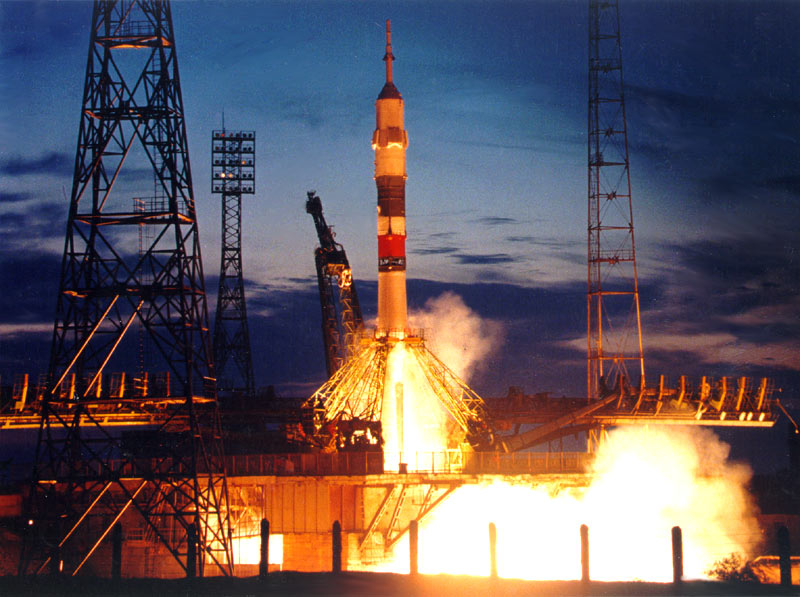 ПОЕХАЛИ!
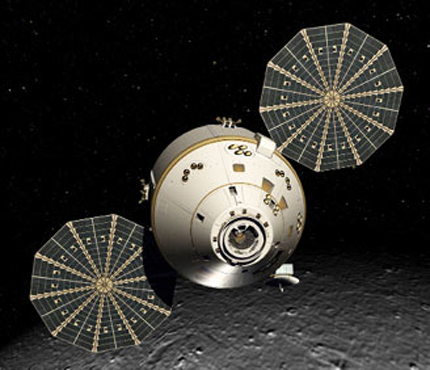 Пароль запуска двигателя
4,1
пароль
Спасибо вам, ребята!
Задача:
Космический корабль летит со 
cкоростью               .  

Найдите расстояние, которое он 
пролетит за 15 минут. 
Выясните, хватит ли топлива, если
 приборы показывают, что топлива 
осталось на 5000 км.
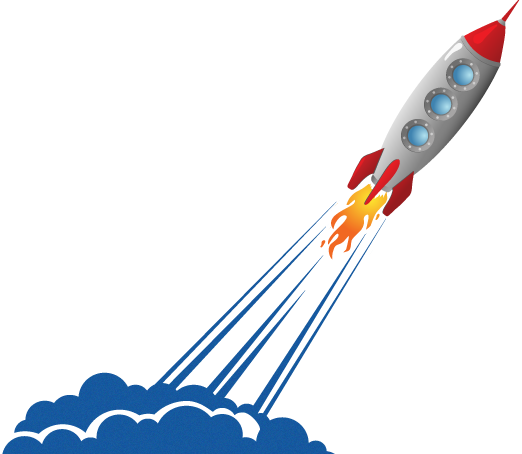 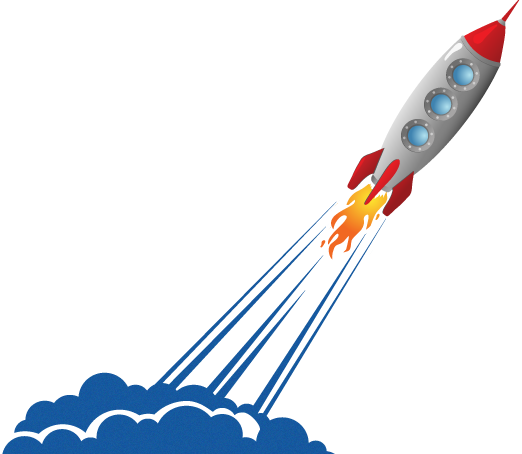 физкультминутка
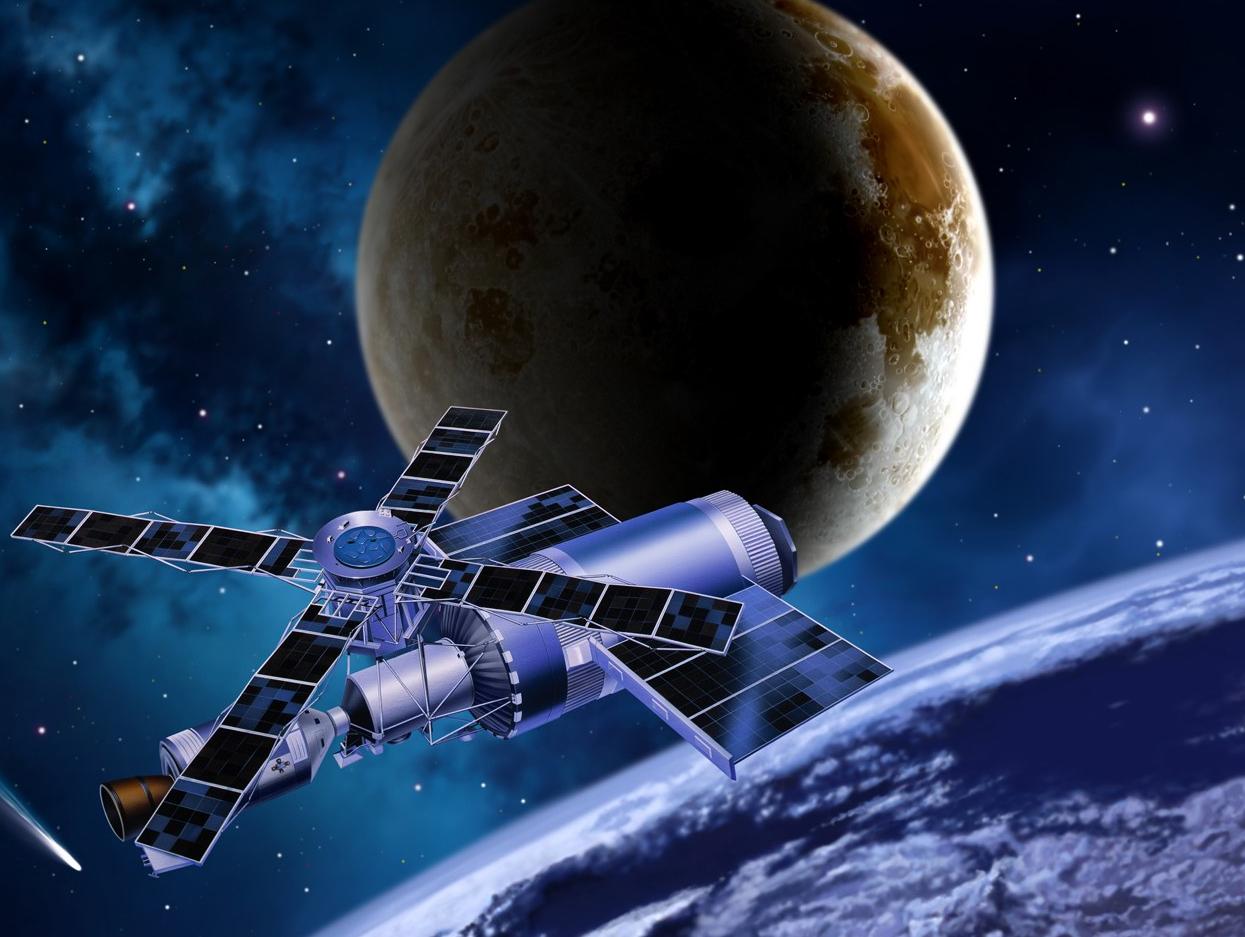 Модульная станция
для дозаправки
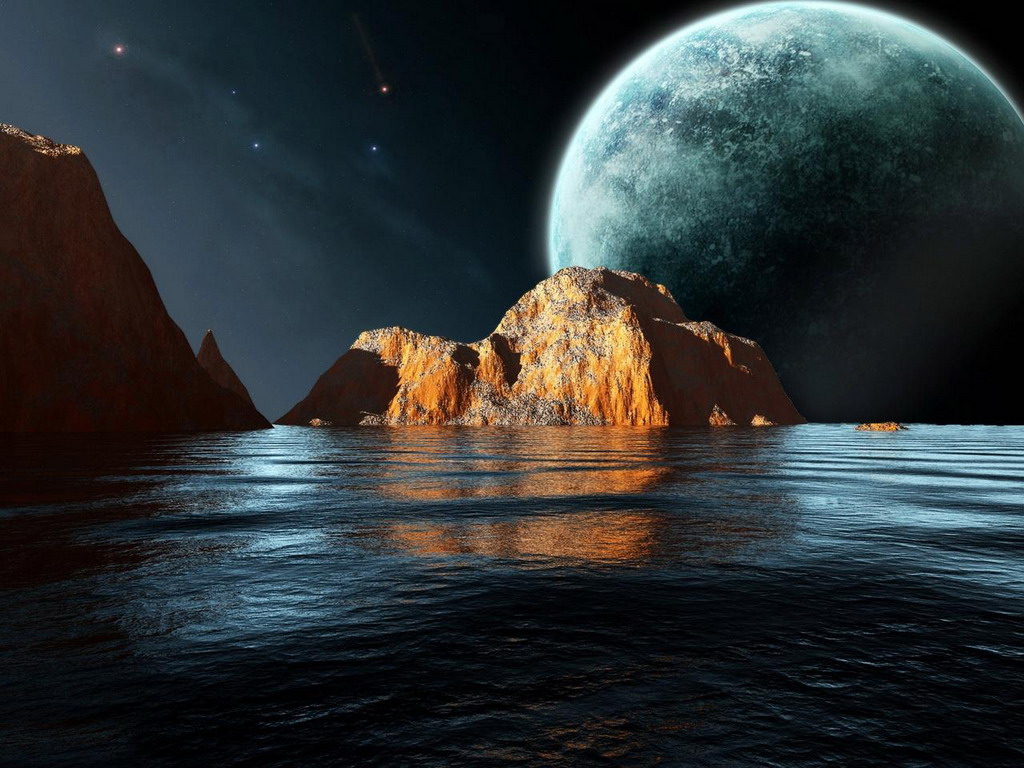 Планета 
Умножение  обыкновенных дробей
ВЫХОД
Найдите значение выражения:
1
2
6
4
1
1
[Speaker Notes: Проверка решения на экране осуществляется с помощью триггера.]
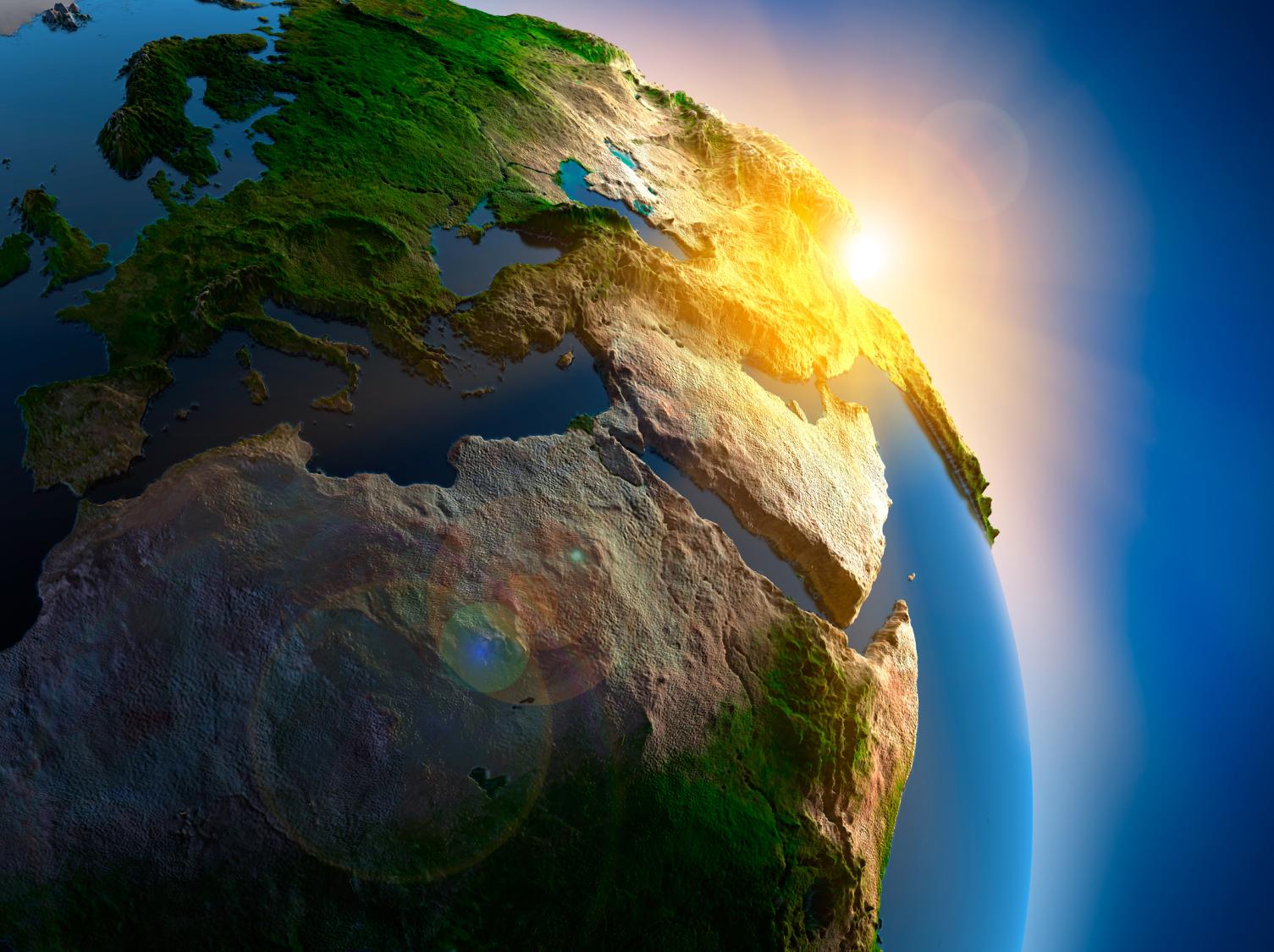 С возвращением
на Землю!